Example Cost-Benefit Analysis Template for PowerPoint
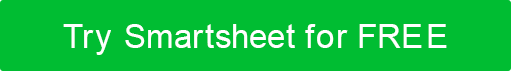 This cost-benefit analysis example template, available with or without sample data, allows you to compare the economic feasibility of your proposed project to that of alternative options. List the benefits of each option. Then rank its impact as high, medium, or low. Do the same with the costs. Use the ratio column to show the weighted proportion between the benefits and the costs. Share this slide with stakeholders to help determine which option is the best.
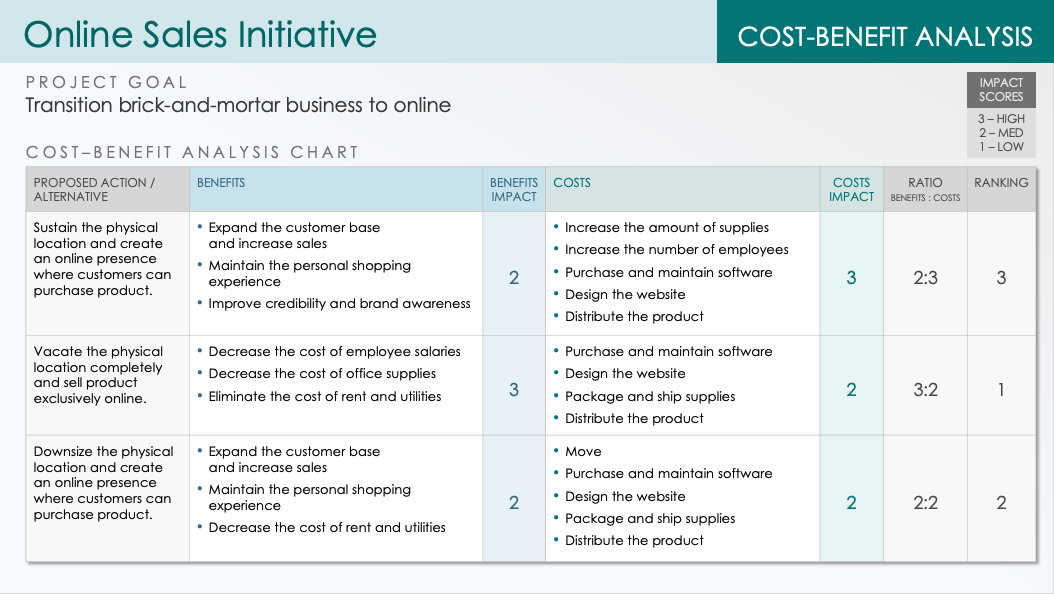 Online Sales Initiative
COST-BENEFIT ANALYSIS
PROJECT GOAL
Transition brick-and-mortar business to online
IMPACT SCORES
3 – HIGH
2 – MED
1 – LOW
COST–BENEFIT ANALYSIS CHART
Project Title
COST-BENEFIT ANALYSIS
PROJECT GOAL
Enter a brief description of the project
IMPACT SCORES
3 – HIGH
2 – MED
1 – LOW
COST–BENEFIT ANALYSIS CHART